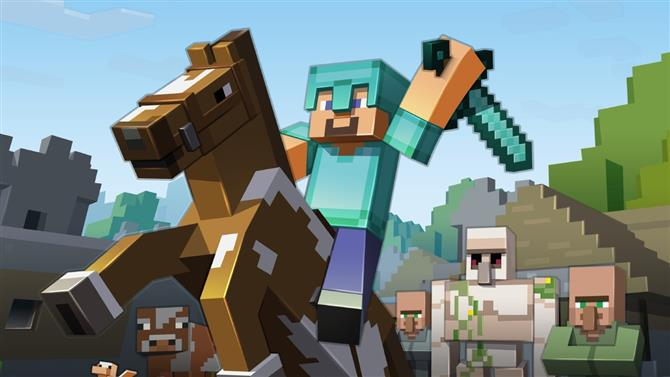 Minecraftdla zaawansowanych graczy
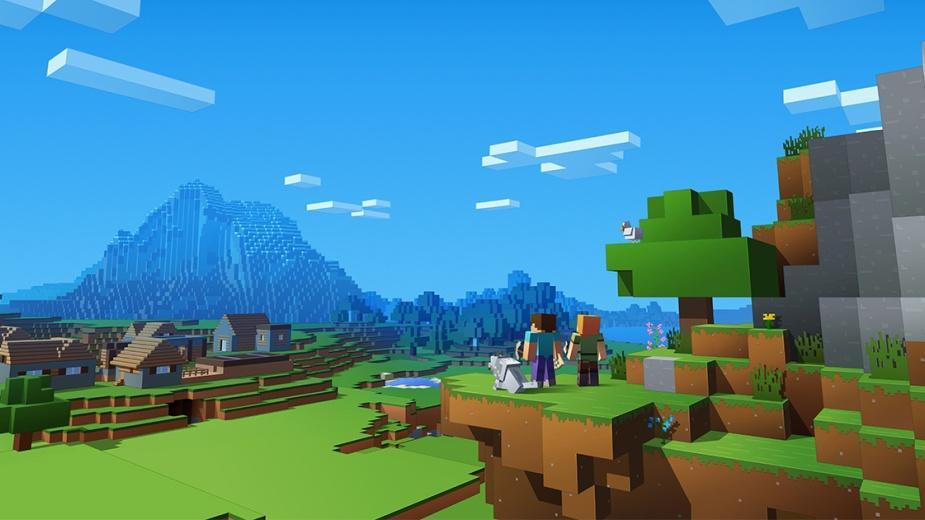 Więcej mocy
W tym rozdziale zostanie omówione:
Tworzenie przełączników regulujących poziom oświetlenia;
Konstruowanie zamków szyfrowych;
Budowanie zwrotnic;
Wykorzystanie jednego z najlepszych modów Minecraft;
Zastąpienie czerwonego pyłu porządanymi kablami.
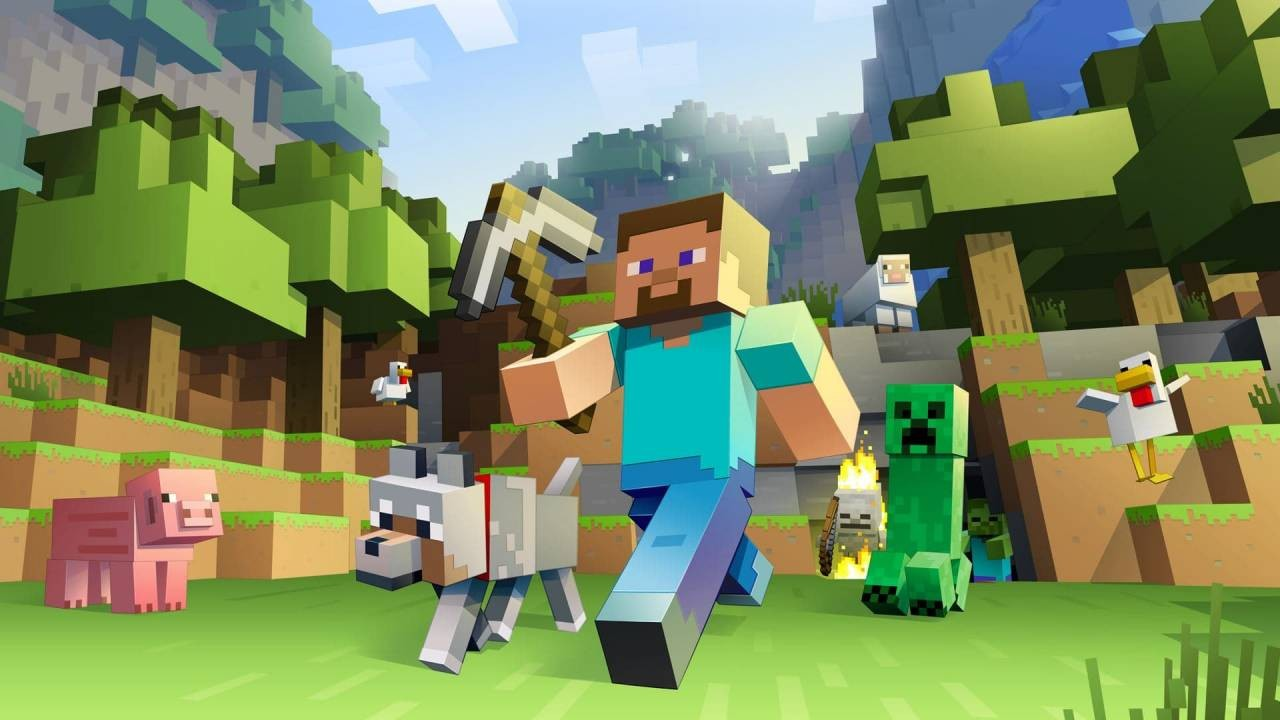 Zamek Kombinacyjny
Zdarzają się przypadki - które prędzej czy później przytrafią się I Tobie – kiedy standardowy system oparty  na czerwonym pyle wydaje się absurdalnie skomplikowany. Przykładem  jest dodanie możliwości obracania przedmiotów w ramkach. Możność odczytania ich położenia za pośrednictwem komparatora pozwala na wykonywanie zupełnie nowych czynności.
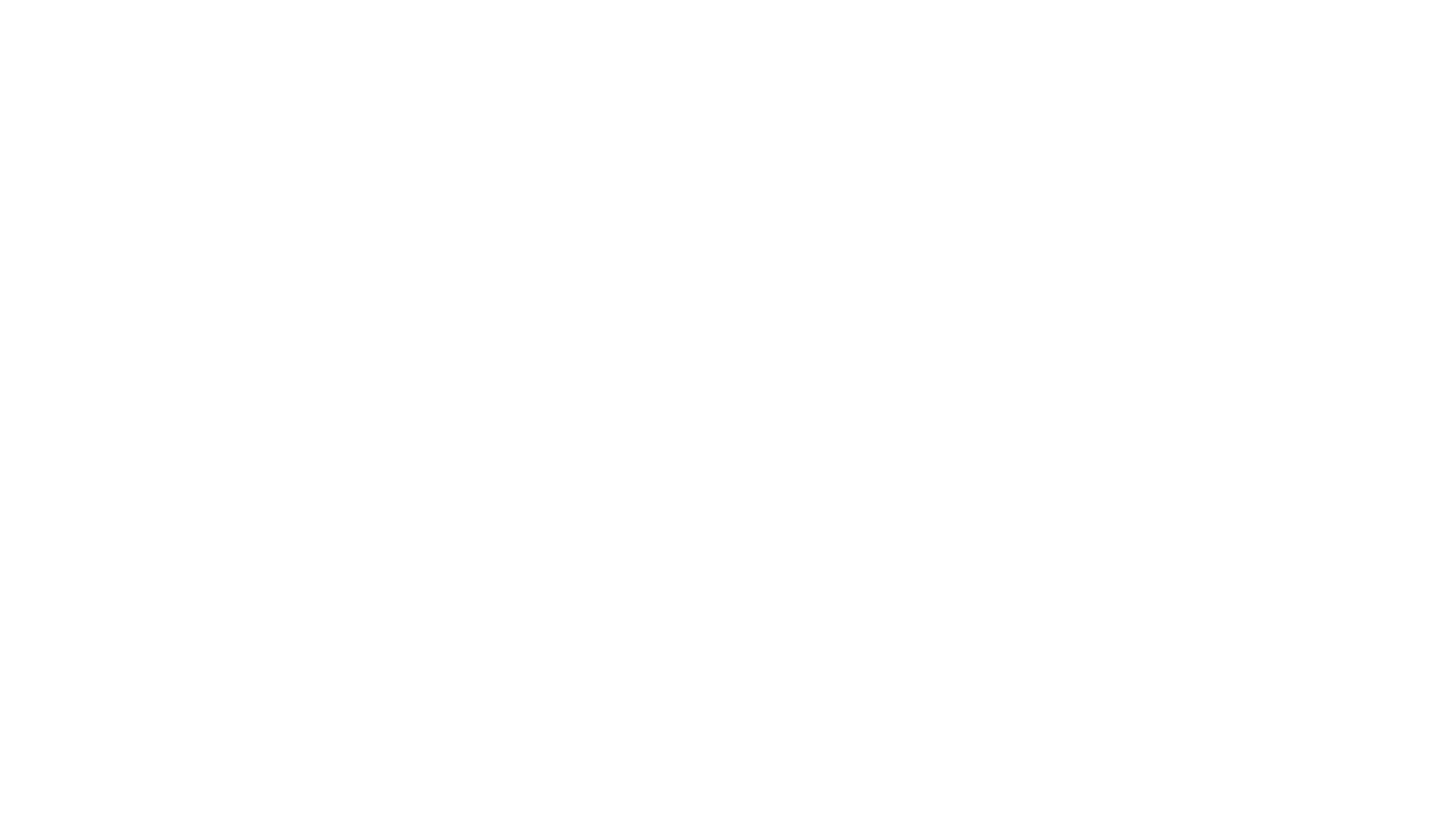 Ramki obrazów stają się potencjometrami, wydającymi zróżnicowane napięcie. W świecie rzeczywistym podobnie działają ściemniacze do światła. Zbudujemy taki ściemniacz oświetlenia domowego, dzięki kóremu  Twoja postać będzie się mogła roskoszować obiadem w nastrojowej atmosferze.
Choć zamki kombinacyjne nie są niczym nowym w Minecrafcie, nowości wprowadzone w wersji 1.8 pozwalają na tworzenie ich w zupełnie inny sposób: zamiast wciskać przyciski.
Metody budowania zamka kombinacyjnego
Zamki takie można tworzyć na dwa sposoby: pierwszy polega na wykorzystaniu ukrytych ramek z przedmiotami do określenia kodu, a następnie użyciu obwodu do porównania ich wartości z tymi podanymi przy wejściu. Kolejny wiąże się ze stworzeniem zamka, w który kombinacja jest wbudowana w postaci ciągu bloków.
Zastosowanie pierwszej metody wymaga dość dużego nakładu pracy, ponieważ komparator działający w trybie porównywania jedynie pokazuje, czy moc jednego sygnału jest rowna mocy drugiego sygnału lub od niej większa. Aktywuje on resztę mechanizmu tylko wtedy, kiedy obydwa sygnały są dodatnie, czyli ich wartości są równe. 
Trudno jednak narzekać na ciężką pracę, gdy można ją potraktować jako zabawę, a omawiany tu przykład jest świetnym sposobem na nauczenie się paru przydatnych rzeczy o czerwonym pyle. (Drugą metodą tworzenia zamka zajmę się dalej ). Wystarczy wykonać następujące czynności:
Tworzenie platformy bazowej
1. Zacznij od wyłożenia bazowych komponentów , widocznych na rysunku. Mamy tu cztery komparatory oraz przekaźnik skierwony w ścianę w prawym dolnym rogu. Nie zapomnij o wysypaniu dwóch grudek czerwonego pyłu i postawieniu czerwonej pochodni na bloku.
Ciąg dalszy...
2. Na rysunku 6.3 widać platformę od tyłu. Umieść ramkę (która posłuży do zdefiniowania kombinacji) na ścianię środkowego bloku, włóż do niej dowolny przedmiot I postaw obok  czerwoną pochodnię. Na szczycie bocznej ściany musisz też postawić dwa dodatkowe bloki, żeby zapobiec łączeniu się różnych przewodów. Możesz też postawić dwa przekaźniki, skierowane w stronę widocznej na rysunku ściany.
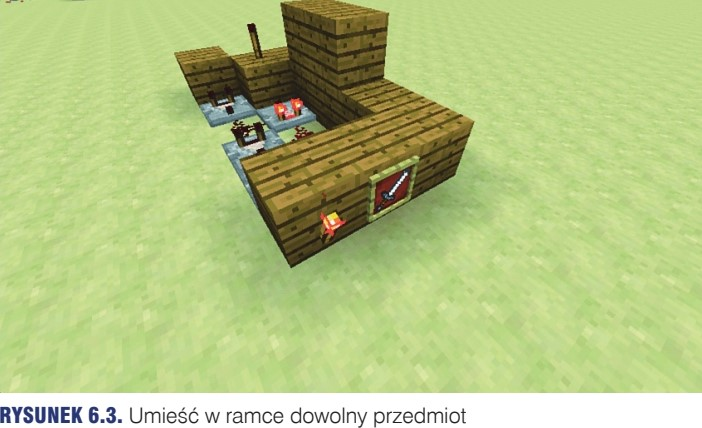 3. Pociągnij przewód czerwonego od stojącej pochodni po ścianie z bloków i na ziemię, tak jak widać na rysunku 6.4, I podłącz go do pochdni umieszczonej na ścianie. Wszystko już prawie gotowe.
4.Umieść drugą ramkę na widocznym na rysunku 6.5 bloku przednim.
5. Wreszcie postaw blok, pochodnię i lampę, które widać na rysunku 6.6, a następnie dociągnij przewód na wierzch bloku.
W trybie porównywania (domyślnym) sygnał dociera do tylnego boku komparatora i jest przekazywany dalej, jeśli jego wartość jest równa wartości sygnału dochodzącego z boku lub od nie większa. Wobec tego komparator znajdujący się po lewej stronie dolnego rzędu (tuż przed przekaźnikiem) otrzymuje główny sygnał z tyłu, a także z boku, z czerwonego pyłu połączonego z komparatorem znajdującym się po prawej górnej przekątnej. Jeśli ramka obrazu po lewej (czyli z miejsca, które będzie przodem urządzenia) wydaje sygnał równy bądź wyższy, do przekaźnika dociera pozytywny sygnał, który następnie przepływa przez blok i wyłącza czerwoną pochodnię.
Tymczasem komparator na prawym na prawym krańcu górnego rzędu otrzymuje sygnał od definiującej kod ramki z tyłu mechanizmu, porównuje go z sygnałem docierającym z przodu i przekazuje sygnał dalej tylko wtedy, kiedy sygnał z jego ramki jest równy temu drugiemu albo ma od niego wartość wyższą. W sensie logicznym, jeśli jeden obwód aktywowany jest jedynie wówczas, gdy jest równy drugiemu lub od niego wyższy, a Druga wyłącznie wtedy, kiedy jest równy pierwszemu bądź od niego niższy, sygnały przekazywane są tylko wówczas, gdy są sobie równe. Mamy teraz dwa obwody, które wydają sygnał, kiedy ich wartość jest dodatnia, ale w rzeczywistości obydwa są inwertowane ze sprawą czerwonych pochodni, co oznacza, że statin pochodnia przed lampą włącza się jedynie wtedy, gdy obydwa sygnały są wyłączone. Celem logicznym (z powodów związanych ze zrobieniem czegoś pożytecznego z sygnałami bez konieczności użycia szeregu bramek AND) jest przepuszczenie sygnału przez którąś z linii, tylko jeśli wartości ramek się nie zgadzają, a następnie dokonanie inwersji tego sygnału, zanim dotrze on do lampy, tak by lampa włączała się jedynie wówczas, kiedy wartości są zgodne. Dzięki temu nie trzeba dodatkowego okablowania, a mechanizm działa jak bramka NOR.
Jest to układ modułowy, więc możesz go z łatwością powielić, żeby stworzyć serię przełączników kodujących, tak jak na rysunku 6.8, a później zbudować drzwi obok i doprowadzić do nich sygnał z tyłu, aby wszystko zamknąć tak jak na rysunkach 6.9 i 6.10.
Zbuduj ten układ tyle razy ile chcesz. Ponieważ każde pokrętło ma osiem różnych ustawień, dodając drugie, uzyskujesz 64 kombinacje, a gdy dołożysz 3, otrzymasz ich 512.Jeśli wydaje Ci się to zbyt zawiłe, możesz rozważyć skorzystanie z innego projektu. Warto o nim wspomnieć choćby po to, żeby pokazać, jak szybko można osiągnąć pożądany rezultat, przyjmując niestandardowe podejście. Omówiona tu metoda opiera się na demonstracji autorstwa użytkownika SethBling, swego rodzaju legendy Minecrafta, a wykorzystany w niej układ jest elegancki w swojej prostocie, mimo że bazuje na definiowaniu kodu na podstawie długości ciągu bloków.
Rzuć okiem na rysunek 6.11. Na przedniej ściance bloku na lewym końcu znajduje się ramka, choć na rysunku jej nie widać. Idąc od lewej do prawej, kolejnym blokiem jest komparator, który przekazuje sygnał z ramki. Dwukolorowe bloki po środku określają kod ramki. W tym wypadku kod ma wartość 3, ponieważ sygnał płynie przez trzy bloki, ale po za tym możesz postawić od 1 do 8 bloków.
Do ścianki ostatniego bloku kodowego przyczepiona jest czerwona pochodnia, a ten dodatkowy blok w rzędzie potrzebny jest do zredukowania sygnału o 1, zanim zostanie on wzmocniony przekaźnikiem. Jest tak, gdyż ramki przedmiotów wydają sygnał o mocy od 1 do 8, ale tutaj musimy zmniejszyć teraz wartość o 1, żeby wchodzący z komparatora sygnał o mocy 3 zmalał do zera, zanim dotrze do przekaźnika.Dzieje się rzecz następująca: jeśli sygnał wyjściowy ma moc niższą niż 3, czerwona pochodnia zapala się i zasila ciągnący się za nią czerwony pył. Jeżeli moc jest wyższa niż 3, sygnał nie zapala pochodni, ale ciągnie się przez cztery bloki do przekaźnika i mimo wszystko zasila przewód. Ścieżka z czerwonego pyłu nie podświetla się tylko wtedy, kiedy sygnał ma moc równą 3.
Przedstawiony tu układ jest modularny i występuje w nim o jeden odstęp mniej pomiędzy kolejnymi mechanizmami niż w poprzednim przykładzie. Podłączenie jego przewodów także jest proste – wystarczy dopilnować, by kable nie krzyżowały się przed przekaźnikami na końcu każdego rzędu. Nie jest ważne, co się dzieje dalej, więc możesz wykopać tunele pod rzędami, aby połączyć kable znajdujące się za zakończeniami z czerwonymi pochodniami. Pamiętaj jednak, że tak samo jak w poprzednim przykładzie sygnał zostaje inwertowany, dlatego należy go odwrócić czerwoną pochodnią pod drzwiami lub gdziekolwiek indziej, jeżeli chcesz bezpośrednio zasilić drzwi sygnałem. Na rysunku 6.12, widnieje szereg trzech pokręteł o wartościach 3,6 i 4.
Ochrona bloków przed uszkodzeniem:
W standardowym Minecrafcie tworzenie zamków szyfrowych wydaje się mijać z celem. W końcu każdy gracz może się przebić przez ścianę kilofem. Na Witkowski serwerów Minecrafta korzysta się jednak z systemu WorldGuard, przypisującego graczom lub grupom graczy różne obszary, na których mają wyłączność na rozbijanie i stawianie bloków. Jeśli chcesz uzyskać taki efekt w trybie gry jednoosobowej, grze przez LAN bądź na serwerze, skorzystaj z moda Permissions (lub innego, który zapewnia podobne funkcje), aby zdefiniować obszar chroniony, na którym inni gracze nie będą mogli niszczyć bloków, odpalać bloków TNT czy rozrabiać w jakikolwiek inny sposób. Mod ten jest obecnie kompatybilny z wersją 1.6.4 gry i można go pobrać ze strony http://goo.gl/Afw6C9 .
Omówiłem zatem dwa projekty zamków kombinacyjnych. Pamiętaj, by zamykać za sobą drzwi. Wystarczy pokręcić trochę pokrętłami.
Wskazówka
Zwrotnice
W rozdziale 2. opisałem budowanie farm z punktami zbiorczymi, w których odbywa się ładowanie i rozładowywanie wagonów, a także konstrukcję zautomatyzowanej sortowni.
W tym podrozdziale pokażę Ci, jak wszystko połączyć, tak aby pojedynczy wagon mógł dotrzeć do każdej farmy, zebrać plony i zwieźć je do bazy. Dzięki temu będziesz mógł unikać zderzeń wagonów jadących w  stronę sortowni i zaoszczędzisz materiały, bo nie będziesz musiał budować dodatkowych torów. Co więcej, żniwiarki na wszystkich farmach można uruchamiać naciśnięciem jednego przycisku. Innymi słowy, możesz stanąć w sortowni i nacisnąć przycisk, by automatycznie uruchomić wszystkie żniwiarki i wysłać wagon na kurs po wszystkich farmach, żeby zebrał plony i powrócił do sortowni, a po za tym masz już praktycznie wszystkie komponenty potrzebne do zbudowania takiego układu.
Pierwszy element tego systemu odgrywa kluczową rolę. Mam tu na myśli wykorzystanie torów z czujnikiem do zmiany ustawienia torów na szkrzyżowaniu T-kształtnym. Zwrotnicę w działaniu widać na rysunku 6.13.
Wszelkie tory zbiegające się na skrzyżowaniu T-kształtnym mogą być przełączane z miejsca znajdującego się na przedłużeniu środkowego toru, który na rysunku jest zakrzywiony. Dodanie jakiegokolwiek źródła zasilania do toru sprawia, że zmienia on kierunek. Jednym z najwygodniejszych sposobów na stworzenie takiego mechanizmu jest wetknięcie dźwigni w ziemie, tak jak na ilustracji. Możesz też jednak skorzystać z innych możliwości, takich jak np. umieszczenie w tym samym miejscu czujnika światła, aby zautomatyzować przekierowywanie. Przydaje się to szczególnie wtedy, kiedy jedziesz wagonem i chcesz, by automatycznie skierował się on z powrotem do bazy po zmroku.
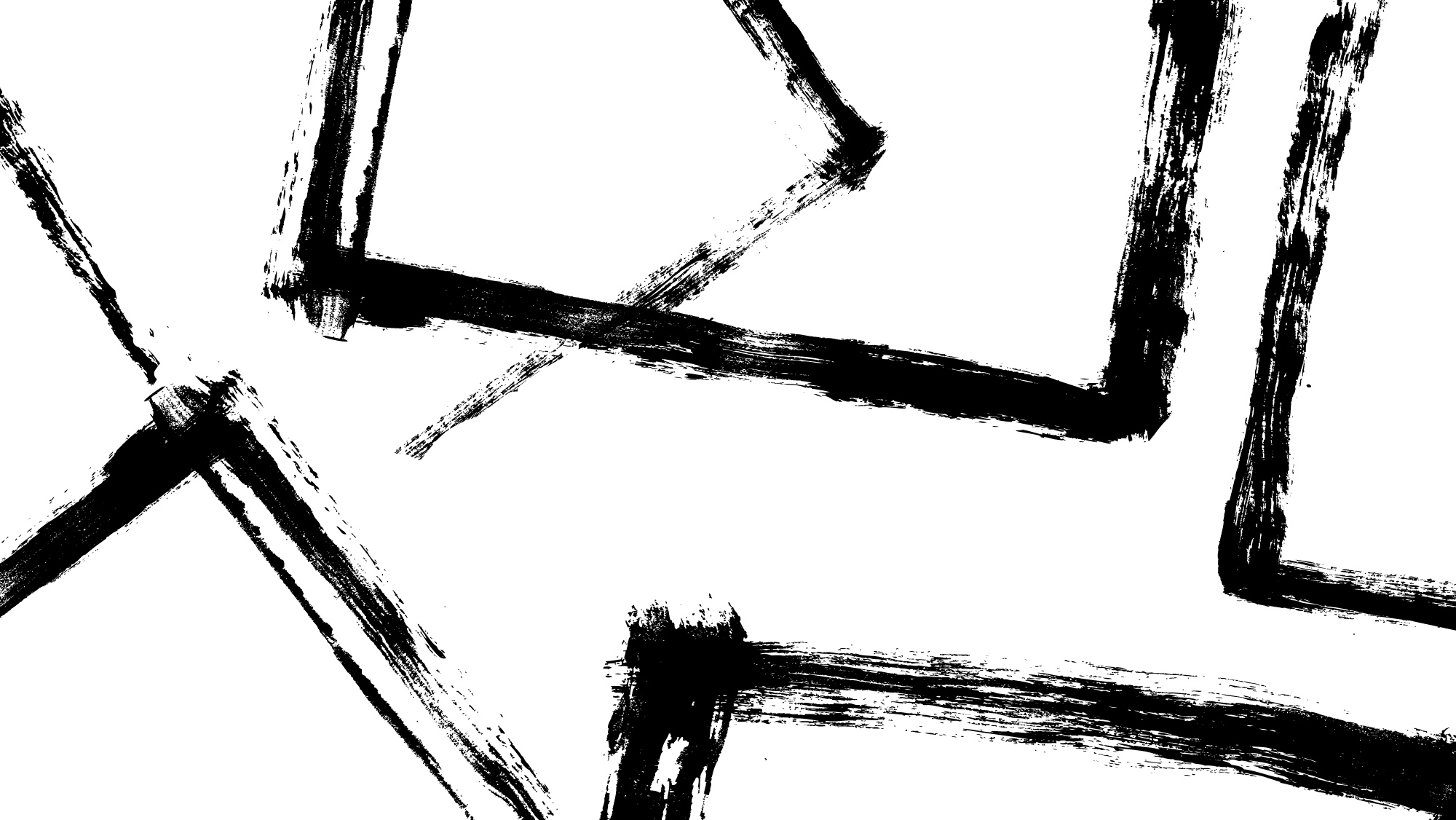 Taka zwrotnica nie ułatwia jednakże poruszania się pozostawionemu samemu sobie wagonowi. Rozwiązaniem jest wprowadzenie torów z czujnikiem. Na rysunku 6.14 widnieje układ, który można z łatwością odtworzyć. Umieść tory z czujnikiem w oddaleniu o przynajmniej dwa bloki od skrzyżowania i pociągnij od nich ścieżkę czerwonego pyłu, tak aby sygnał docierał do skrzyżowania. W innym wypadku ten system nie zadziała.
W trakcie budowania takich skrzyżowań zauważysz, że tor skręca na wschód, gdy nie jest zasilony, a po zasileniu skręca na zachód. Podczas przejazdów wagonu może się to przyczyniać do układania dość ciekawych tras, ale ostatecznie skrzyżowania kończą w pozycji wejściowej.Pozostaje zrobić ostatnią rzecz – podłączyć wszystko do sortowni. Możesz wykorzystać do tego zautomatyzowany system rozładunkowy, który przedstawiłem w rozdziale 2. Na rysunku 6.15 widnieje przykładowa konstrukcja.
ProjectRed
Możemy wreszcie przejść do czegoś ciekawszego. ProjectRed to mod, który znacząco wzbogaca funkcjonalność systemu czerwonego pyłu w Minecrafcie. Rozwiązuje on wszelkie poważniejsze problemy, dodając nowe bramki logiczne w formie chipów, które zastępują rozbudowane konstrukcje. Dostępne w modzie kable można przeciągać po ścianach, a nawet zaginać na rogach. Można je ze sobą zwijać i odwijać, dzięki czemu możliwe jest poprowadzenie kilku sygnałów czerwonego pyłu naraz po jednej linii i rozgałęzienie ich na końcu. Ponadto sygnał czerwonego pyłu może przebyć odległość 250 bloków, w odróżnieniu od standardowych 15 bloków. Mod wprowadza również nowe rodzaje czujników i wykorzystuje Forge Multipart ( o którym wspomnę w uwadze). Zetkniesz się także z nowymi funkcjami generowania świata, takimi jak wprowadzenie wulkanów, nowych rodzajów bloków i drzew, bardzo ciekawych latarni oraz innych elementów. Tutaj jednak skoncentrujemy się na elektronice i przewodach.Aktualna edycja ProjectRed jest kompatybilna z wersją 1.6.4 Minecrafta i wymaga dość wielu plików, by działać. Łatwo jednak zainstalować tego moda przy użyciu programu w rodzaju MultiMC, który omówiłem w rozdziale 1.
UWAGA!!!Forge Multipart
Multipart jest zmianą bloków w Minecrafcie, która pozwala na umieszczanie wielu bloków różnego typu w obrębie jednego pola. Potrzeba do tego jedynie piły, która jest nowym przedmiotem w ekwipunku. Wystarczy wziąć praktycznie dowolny blok obecny w grze i połączyć go z piłą, aby stworzyć mniejsze bloki. Typ konstruowanego bloku można zmienić, dostosowując recepturę, a pomniejsze bloki rozbić na jeszcze mniejsze. Wielkość określana jest w wielu poziomach. Najlepsze jest jednak to, że ta zmiana sposobu zarządzania przestrzenią bloków pozwala na umieszczanie dużej liczby przedmiotów w jednym polu, wobec czego można np. zamieścić dźwignię, przyciski i czerwone pochodnie w obrębie jednego bloku na ścianach sąsiadujących bloków, co umożliwia przezwyciężenie problemów związanych z działaniem systemów. Więcej na ten temat dowiesz się z filmu, który nagrał direwolf20: http://goo.gl/iDlbJw.
Automatyzacja farmy dyń
Zabawę z ProjectRed rozpoczniemy, powracając do przykładu z rozdziału 2., w którym pojawiła się cała masa przewodów, przekaźników oraz bramek logicznych, zbudowanych z bloków, pochodni i kabli (rysunek 6.17). W tym przykładzie mamy do czynienia z bramką AND, która wypuszcza wodę na poletka dyń wyłącznie osiągnąć dużo łatwiej, korzystając z ProjectRed. Co więcej, potrzeba zaledwie czterech głównych komponentów, odrobiny kabla oraz śrubokrętu.
Red alloy wiring (okablowanie z czerwonego stopu). Takie kable są dużo lepsze od czerwonego pyłu nie tylko ze względu na 255-blokowy zasięg sygnału, ale także ze względu na to, że można je przyczepiać do ścian, ciągnąć po narożnikach, Ponadto woda nie zmywa ani ich, ani innych wprowadzonych w tym modzie komponentów. (Tworzenie mechanizmów wykorzystujących standardowy czerwony pył i wodę jest niebezpieczne. Woda potrafi zadziałać jak creeper z memu „Właśnie w 5 sekund zniszczyłem to, co budowałeś przez 5 godzin"). Kable znajdziesz w zakładce Transmission (przesyłanie) na drugiej stronie ekwipunku ProjectRed.Repeater (przekaźnik). Przekaźnik z ProjectRed działa tak samo jak standardowy przekaźnik, z tym że pozwala na określenie większego opóźnienia. Użyjemy go jednak jako diody, żeby powstrzymać przepływ sygnału w złą stronę. Przedmiot znajduje się w zakładce Integration (integracja), podobnie jak kolejne trzy przedmioty. State cell (komórka stanu). Jest to bardzo przydatne urządzenie, które wydaje sygnał przez określony czas po otrzymaniu impulsu. Można je połączyć z drugim sygnałem, co zresztą jest kluczem do zabezpieczenia mechanizmu farmy. Pulse former (przetwornik impulsowy). Ten komponent konwertuje stały sygnał w pojedynczy impuls, co pozwala na idealne kontrolowanie dozownika. Sequencer (sekwencer). Jest to główny kontroler, który tworzy główną pętlę, umożliwiającą uprawę roślin. Screwdriver (śrubokręt). Nieodzowne narzędzie, którego prawym kliknięciem można zmienić orientację dowolnego komponentu. Kliknięcie prawym przyciskiem myszy z przytrzymanym klawiszem Shift pozwala też na konfigurowanie niektórych z bardziej zaawansowanych komponentów na dodatkowe sposoby. Przedmiot ten znajdziesz w zakładce Core (rdzeń). Komponenty Minecrafta. Wreszcie w tym projekcie wykorzystujemy także standardową dźwignię z sekcji czerwonego pyłu w ekwipunku oraz lepki tłok i dozownik napełniony wodą.
Na rysunku 6.18 widnieje schemat układu
1.Standardowa dźwignia
2. Sekwencer określa czas wegetacji roślin
3.Przetwornik impulsowy 
4. Komórka stanu określa czas zbiorów
5. Przetwornik impulsowy
6. Przekaźnik
7. Komórka stanu
8. Lepki tłok
9. Dozownik kontrolujący przepływ wody
10. Kabel z czerwonego stopu
Jak to wszystko działa? Wyzwanie polega na zapewnieniu, by woda zmywająca plony nigdy nie spłynęła w dół i nie zmyta także łodyg dyń (lub arbuzów). Oznacza to zatem, że tłoki musza być wysunięte w górę, aż woda zbierze wszystkie plony i zdąży wyschnąć. Wszystko zaczyna się od sekwenoera (2). Można go postawić w dowolnej orientacji, a kliknięciem prawym przyciskiem myszy (bez śrubokrętu w dłoni) określa się interwał pomiedzy żniwami. Dynie wyrastają dosć szybko, więc odpowiedni będzie interwał od 300 do 600 sekund, w zależnosci od tego, ile dyń chcesz zgarniać naraz. Nawiasem mówiąc, mam też złą wiadomość: jeśli zbudowałeś już farmę z rozdziału 2. musisz ją skonstruować na nowo, ponieważ nie da się jej importować do nowej wersji Minecrafta. Jedynym zadaniem sekwencera jest dostarczenie pierwszego pulsu, który wprawia wszystko w  ruch. Można by go własciwie zastąpić standardowym blokiem z przyciskiem, ale wtedy cały ten mechanizm nie byłby całkowicie zautomatyzowany. Sekwencery wydają sygnał ciągły, który przechodzi przez kolejne punkty. Tutaj do akcji wkracza przetwornik impulsowy (3). Przetwoniki impulsowe przekształcają ciągły sygnał w impuls trwający 2 ticki, czyli jedną dziesiętną sekundy. Komórka stanu (4) konwertuje ten puls w coś, co można dostosować do wymogu, by tloki pozostawały wysunięte podczas zbierania plonów. Po postawieniu komórki jej obracający się wskaźnik skierowany jest w lewo. Przypomina on strzałkę i nie wygląda, jakby wskazywał przed siebie, ale to nic złego. Komórke stanu widać w przybliżeniu na rysunku 6.19.
Woda musi płynąć przez około 8 sekund. Ponieważ sygnał z tej komórki dociera z wyprzedzeniem do tłoków, a tłoki muszą działać z odpowiednim marginesem bezpieczeństwa względem wody, kliknij komórkę prawym przyciskiem myszy, aby zmienić czas emisji sygnału na 16 sekund. Komórki stanu są przydatne, gdyż wychodzący z lewej sygnał podtrzymywany jest przez cały określony czas. Wszystko, co wychodzi z przodu, zwyczajnie otrzymuje sygnał pod koniec ustawionego czasu, a wszystko, co wchodzi od prawej, resetuje zegar, ale i tak przechodzi dalej, co daje idealny sposób na wyłączenie całego systemu. Następny przetwornik impulsowy (5) konwertuje ciągły sygnal z komórki stanu na kolejny szybki impuls, tak aby móc ostrożnie wyregulować sygnały płynące do dozownika, Impuls dociera do przekaźnika (6) i idzie prosto do dozownika, włączając dopływ wody. Dociera również do drugiej komórki stanu (7), aktywując jej cykl, Sygnal przechodzi wtedy z przodu komórki jako nowy impuls, dociera do dozownika, który z kolei wciąga z powrotem blok wody wytożony przy pierwszym impulsie, tym samym wyłączając jej przepływ. Przydziel tej komórce 8 sekund czasu działania. Przekaźnik (6) skierowany jest w stronę dozownika i, ponieważ przekaźniki pozwalają jedynie na przepływ sygnału w jedną stronę, zapobiega powrotowi pulsu do obwodu prowadzącego do komórki stanu (7). Gdyby nie przekaźnik, uruchomiona zostałaby niekończąca się pętla pulsów, które ciągle uderzałyby w dozownik. Jeśli chcesz zrozumieć działanie tego mechanizmu, to najlepiej samodzielnie go odtwórz i zobacz na żywo. Wyłóż kable z czerwonego stopu (10) jak na rysunku i wykop długi na trzy bloki rów przed dozownikiem, aby uniknąć powodzi. Nadaj sekwencerowi jakąś niższą wartość, np. 60 sekund, żeby nie musieć czekać 10 minut na pierwszą aktywację. Na rysunku 6.20 widnieje omówiony powyżej system, podłączony do wybudowanej wcześniej farmy dyń.
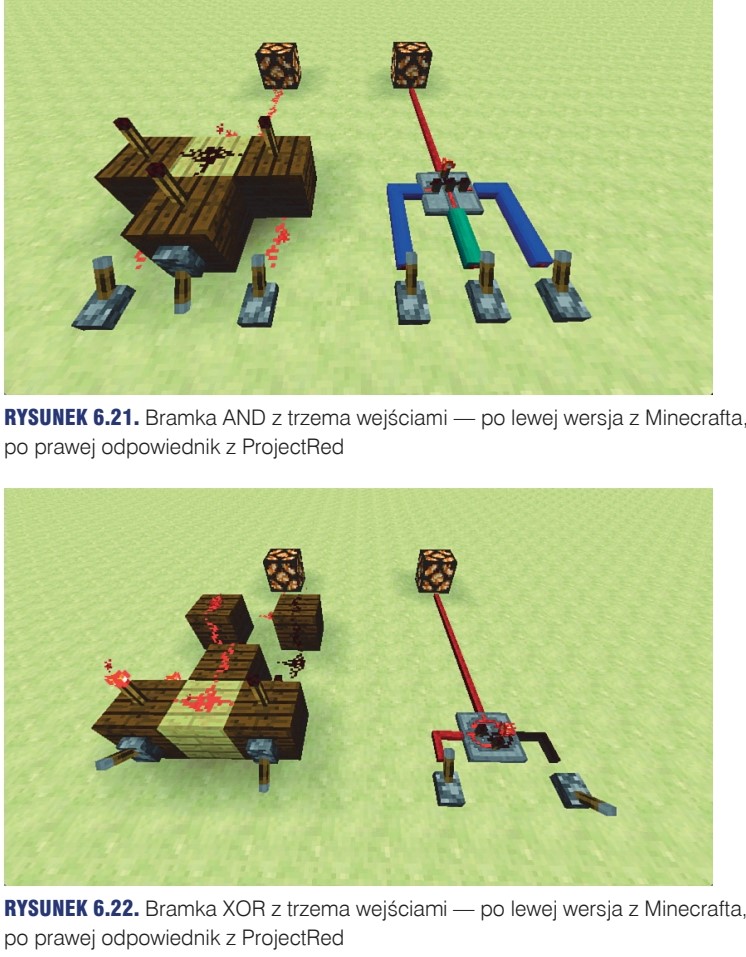 Inne projekty
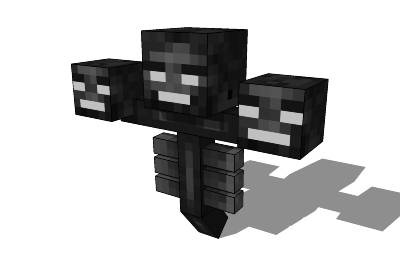 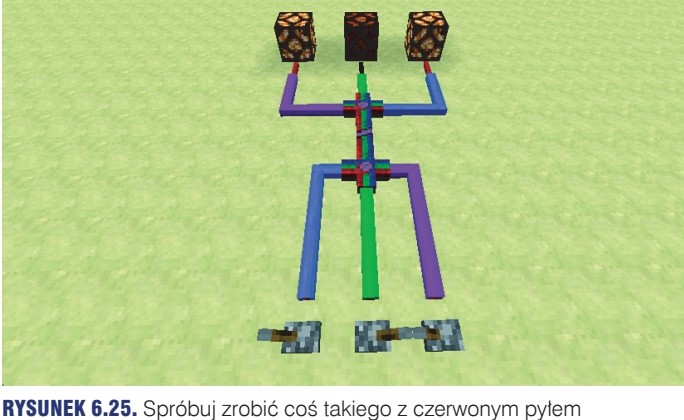 Transmissions
Ta kategoria dotyczy okablowania i może całkowicie zmienić sposób, w jaki korzystasz z czerwonego pyłu w Minecrafcie. Istnieje wiele funkcji, które można połączyć ze sobą różnymi imponującymi metodami, ale przedstawię tutaj tylko dwa przykłady: 
 Kable pionowe i zakrzywione - kable można ciągnąć pionowo po ścianach i sufitach,  ukrywać zaślepkami dzięki nim możesz bez trudu poprowadzić przewody po całym swoim domu (rysunek 6.24).
Pęki kabli- możesz poprowadzić do 16 izolowanych przewodów po jednym pęku kabli i sprawić, by zachowały swoje osobne stany zasilenia po rozłączeniu na drugim końcu (rysunek 6.25).
Rysunek 6.24
Nie chodzi tu o ruch kołowy, tylko o przenoszenie rzeczy pomiędzy kontenerami za pośrednictwem sieci rur. Potraktuj to jako bardziej rozwiniętą wersję zautomatyzowanego systemu sortującego z rozdziału 2. Wagon z lejem, który jeździ od farmy do farmy, zrzuca swój ładunek do skrzyni podłączonej do sieci rur. Wszystkie pozostałe skrzynie mogą mieć zdefiniowane, jakie przedmioty mają głównie przechowywać. Podobnie lej podłączony do pieca może gromadzić rudę skrzyni. Wreszcie rura konstrukcyjna, dodana do sieci, może pobierać składniki, które przekształca następnie w ukończone przedmioty. o przetopienia, a przetopione rzeczy z pieca mogą być przenoszone do wybranej Na rysunku 6.26 widnieje bardzo uproszczony przykład układu wykorzystującego możliwości tego komponentu, ale czemuś bardzo podobnemu przyjrzymy się w kolejnym rozdziale przy okazji omawiania innego ciekawego moda.
Transportation
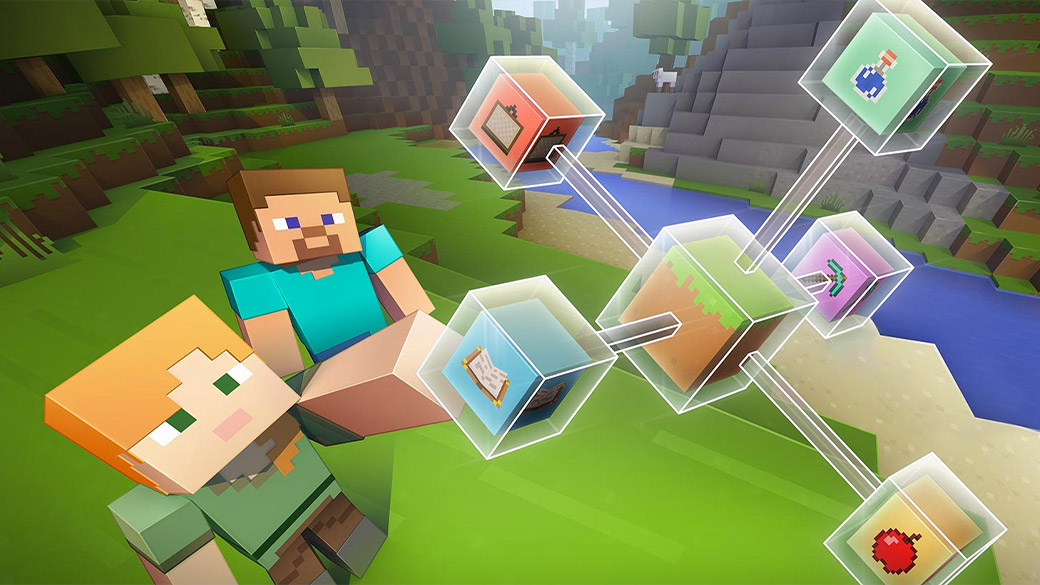 Dziękujemy za obejrzenie prezentacji oraz zachęcamy do przeczytania tej książki
Przygotowali dla was Piotr Szafraniec, Łukasz Syska, Eryk Brzuszek, Maciej Zienkiewicz oraz Bartosz Horwat.